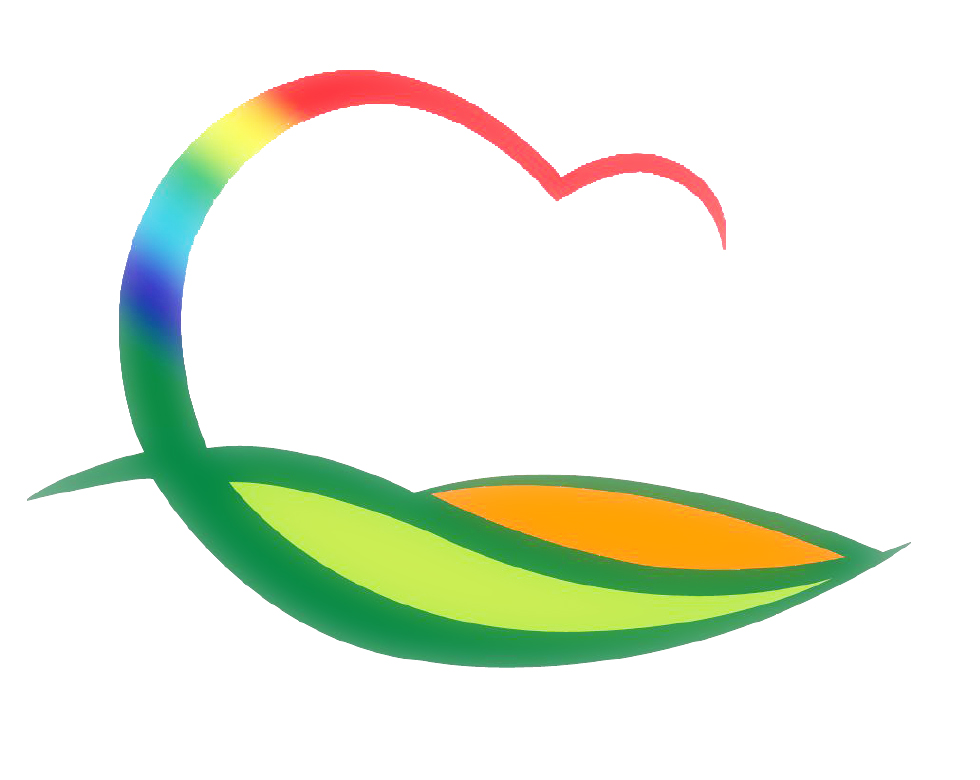 도 시 건 축 과
3-1.  영동읍 도로유지보수공사 실시설계용역 집행
대   상 : 동정리 77-6번지선(중로1-3) 외 2
사업비 : 100백만원 / 내   용 : 도로정비 및 재포장
3-2. 소규모 지역개발사업 합동설계
추진현황 (235건 / 7,045백만원)
3-3. 간판이 아름다운 시범거리 조성사업 추진
대  상 : 중앙사거리 ~ 경찰서방향, 영동역 ~영고방향
공  고 : 2. 3. ~ 2. 16.